VÍZIA PRE ATRAKTÍVNEJŠÍ VIDIEK – uvedenie do ŽIVOTA
KONFERENCIA, Tále
 8. júna 2022
Spájame sa pre vidiek
Hviezdny tím
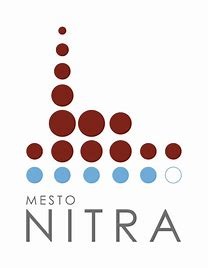 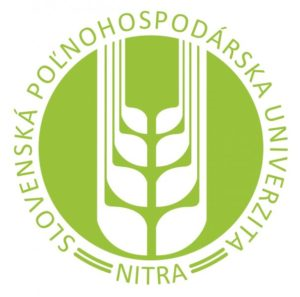 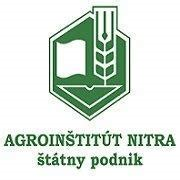 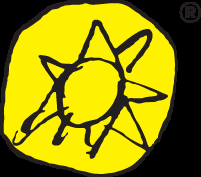 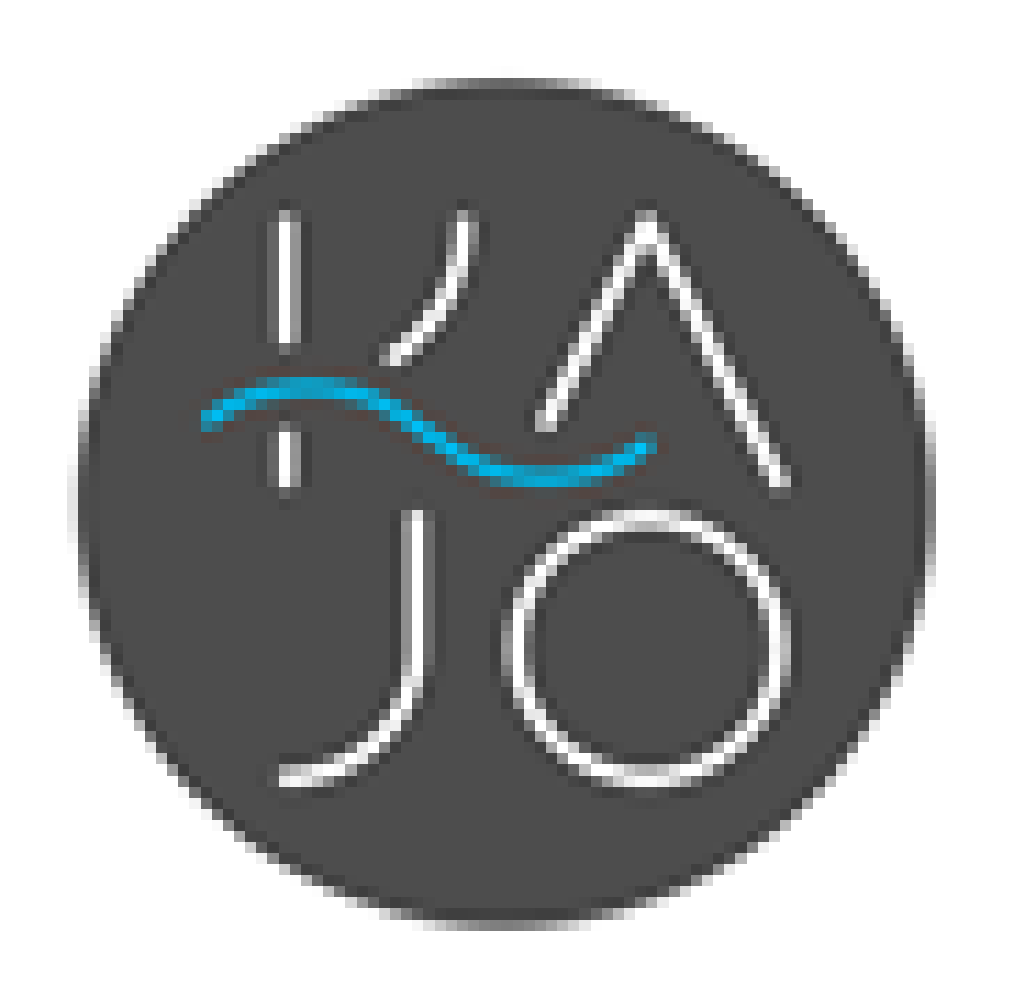 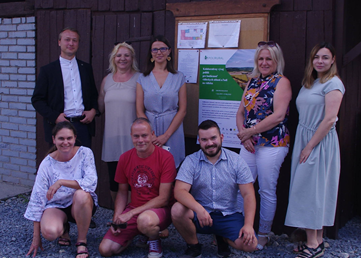 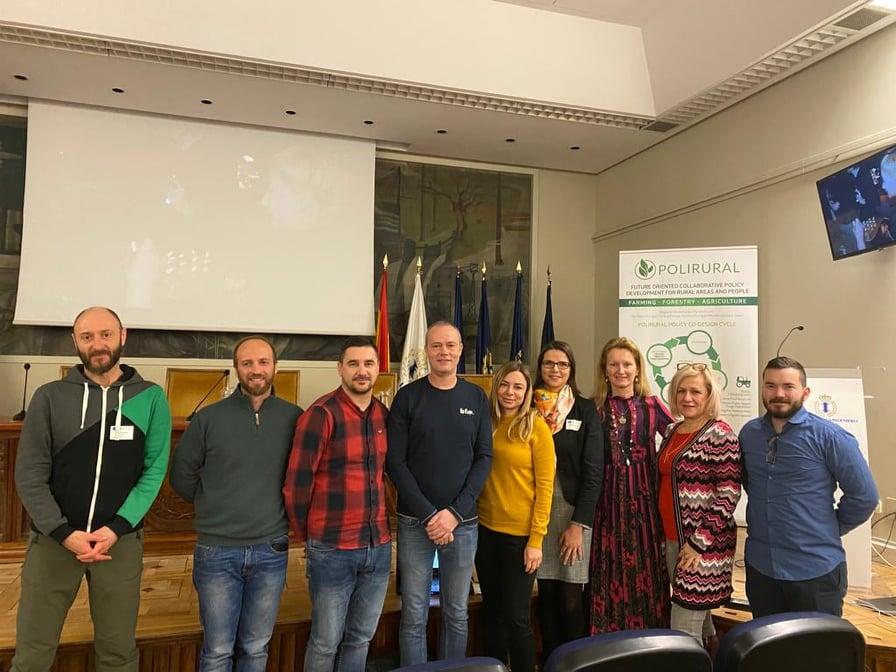 Structure
Tools that allow people companies to create
[Speaker Notes: Doplniť foto z Prahy]
VÝZVY V OBLASTI POLITÍK
Absencia právne záväznej dlhodobej vízie pre vidiecke oblasti, na základe ktorej by boli integrované potreby vidieka do kľúčových dokumentov.

Výzvy a potreby vidieka nie sú dostatočne a primerané riešené v kľúčových politikách.

Potreba garantovať dlhodobé strategické smerovanie vidieka a vyhnúť sa neustálym zmenám v prioritách.

Súčasné konzultačné procesy sú veľmi slabé a potrebujú sa výrazne zlepšiť, posilniť a profesionalizovať.
Structure
Tools that allow people companies to create
NÁVRH VÍZIE PRE ATRAKTÍVNEJŠÍ VIDIEK
VÝSTUPNÝ dokument (formovaný 2 roky formoval inkluzívnym a participatívnym spôsobom) je VSTUPOM do rozsiahlej celospoločenskej diskusie o tom, ako vidíme a vnímame náš vidiek v dlhodobom horizonte. 
 Inkluzivita už nepostačuje. Potrebná je DYNAMIKA včasných a primeraných procesov ZDOLA NAHOR a ZHORA NADOL.
Po dosiahnutí konsenzu je cieľom iniciovať prijatie ústavného zákona zaručujúceho dlhodobú orientáciu jasným smerom bez zásadnejších zásahov jednotlivých vlád, aby sa mohol dosiahnuť skutočný a stabilný rozvoj vidieka na Slovensku s JASNOU VÍZIOU.
Ústavná reforma – reálna možnosť alebo len sen?
Pôvodný cieľ = ukotviť Víziu vo forme ústavného zákona
Nový tlak na pozitívnu, zmysluplnú a trvalú zmenu
Pre kontinuitu, stabilitu, jasnosť a strategické smerovanie
Zohľadňujúc reálne potreby vidieka
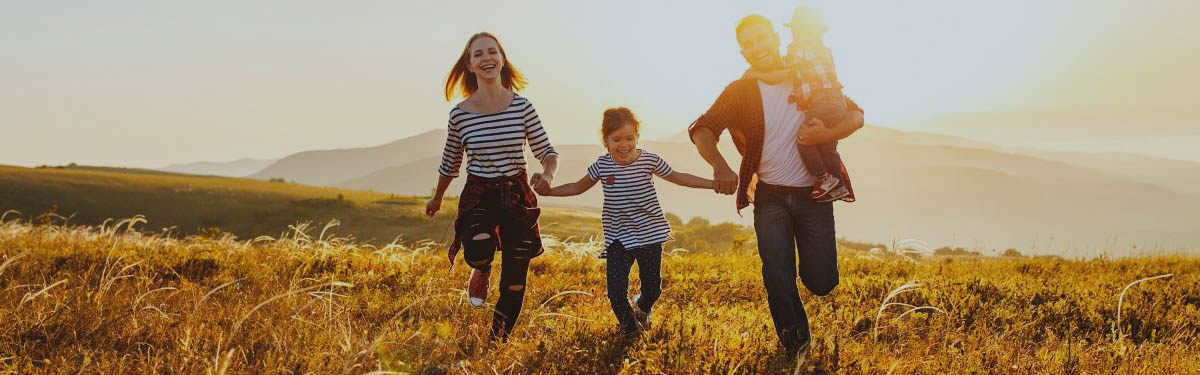 [Speaker Notes: EU came with the same idea at the same time - EU`s long term vision in paralel – very much in alignment – strong, connected, resilient and prosperous rural areas]
Pravidelná a pokračujúca spolupráca so zainteresovanými
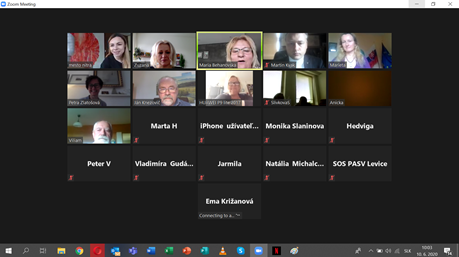 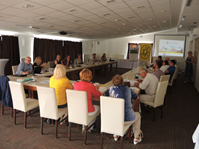 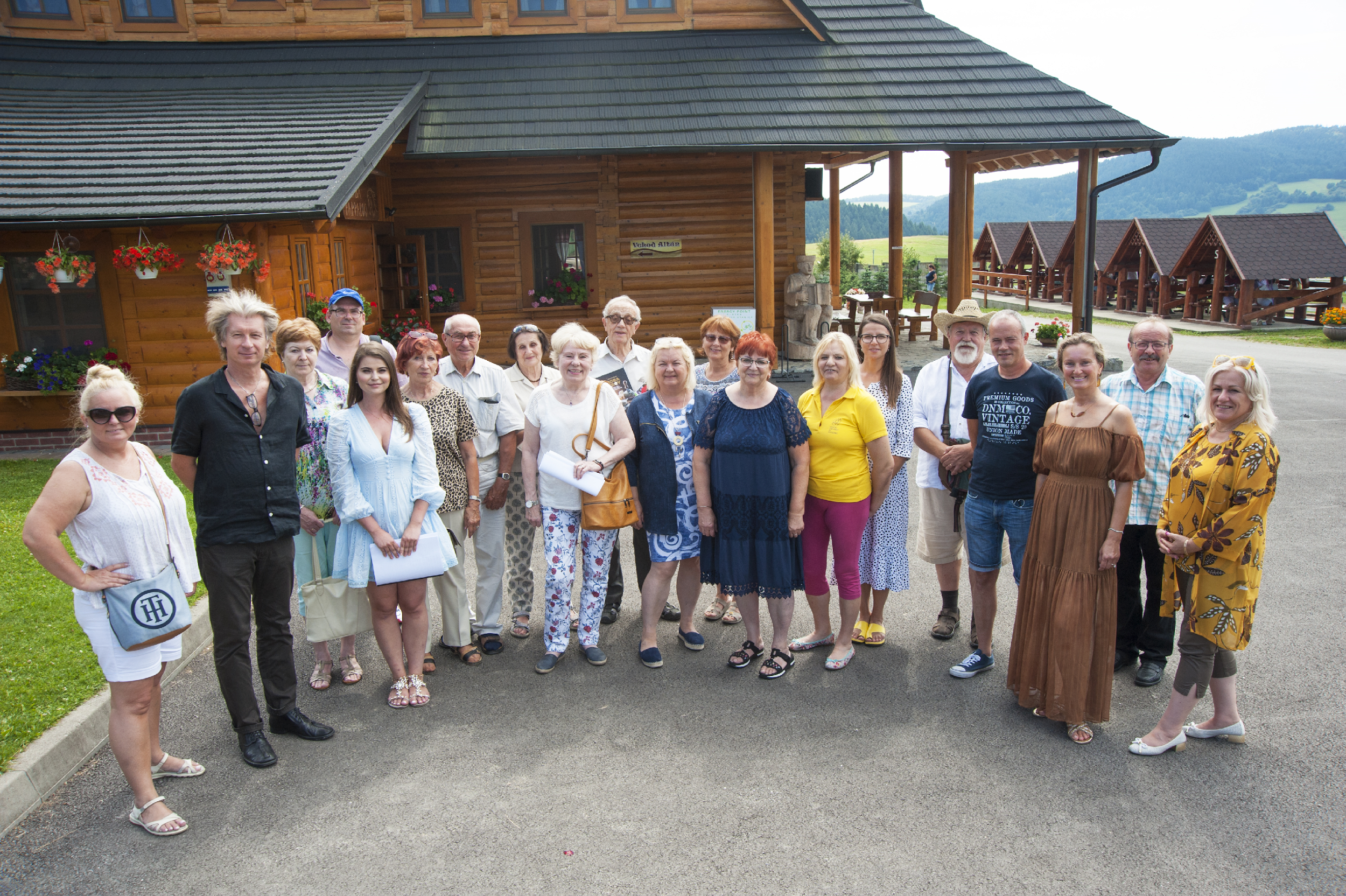 Jún 2021 
workshop s Úradom splnomocnenca vlády 

vzorový model participácie
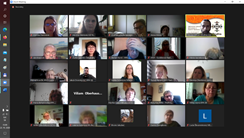 The Best Practices Atlas - Polirural (atlasbestpractices.com)
6 prípadových štúdií novousadlíkov
Inkluzivita
Transparentnosť
I. Prípravná (SWOT, zadefinovanie cielu, potrieb vidieka, vyhodnotenie politík)
II. Realizačná (hnacie sily, hĺbkové štúdie, identifikácia výziev)
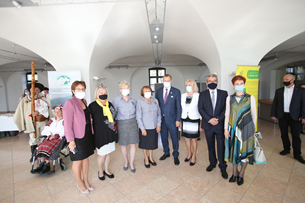 Spolupráca vo všetkých fázach procesu
ĽUDIA NA VIDIEKU
Dynamika
Zapájanie
III. Vypracovanie a prijatie dokumentu Vízie
IV. Konzultačný proces
V. Implementácia & Monitorovanie (Akčný plán a Cestovná mapa)
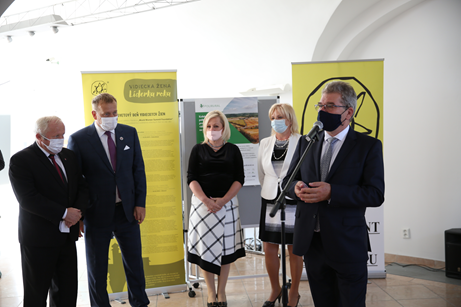 www.atraktivnyvidiek.sk
[Speaker Notes: 4 Values
Each stage comprises several phases.
Gradual elaboration of definition of rural attractiveness in Slovak conditions – evolving in each of the stages
VISON as the main output is the input into further public consultations – endorsed in December 2021]
Ďalšie kroky
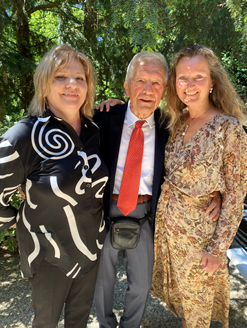 Konzultácie s MPRV SR, SPPK, zväzmi, združeniami, organizáciami....
 
Revízia a konečné schválenie Akčného plánu + aktualizácia Vízie

Preskúmanie možností financovania Akčného plánu

Vytvorenie Monitorovacieho výboru – zaručenie pokračovania

Prezentácia Vízie v NR SR – Dni vidieka v septembri

Zapojenie do procesov tvorby Národného strategického plánu a operačného programu „Slovensko“

Pokračovanie zapájania sa do procesu tvorby spoločnej európskej vízie
Pro akčná prognostická činnosť – ÁNO alebo NIE?
Jasné a pevné ÁNO a na pravidelnej štandardizovanej profesionálnej báze
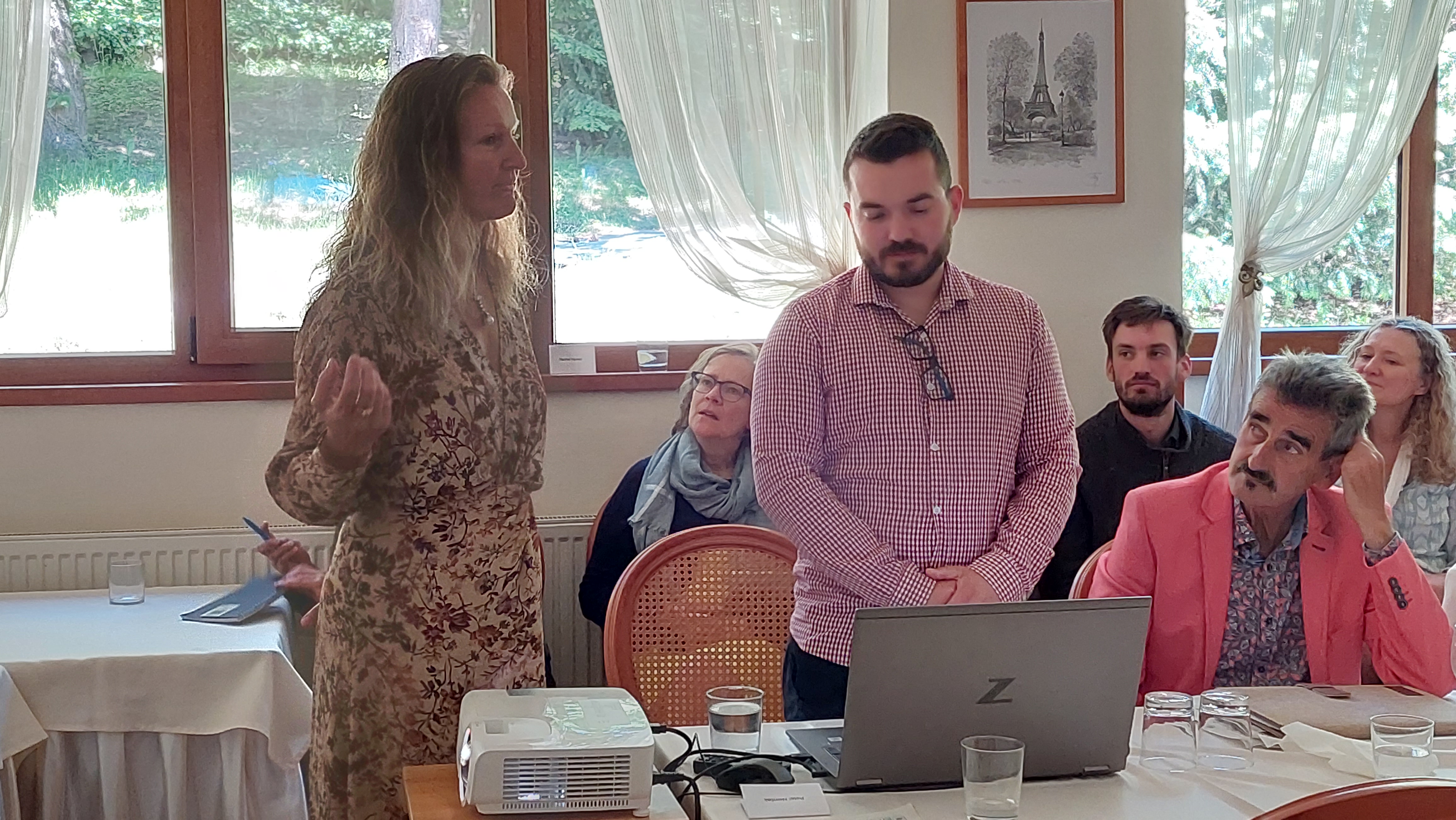 Flessons learntight exercise – YES or NO?
Ponaučenia
Vážne medzery v dostupnosti údajov/dát a dokumentov 
Orgány štátnej správy potrebujú obnoviť svoj rešpekt a dôveru ľudí žijúcich na vidieku
Súčasné politiky nie sú zamerané na ľudí, ale na minutie peňazí – strácajú sa hodnoty
Orgány štátnej správy majú stále tendenciu rozhodovať za zatvorenými dverami
Priniesli sme optimizmus do hlboko zakoreneného pesimizmu.
[Speaker Notes: Learning process on many levels – you learn about policies, processes, people, interactions, connections, problems, 
Provides answers to many questions]
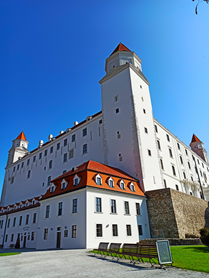 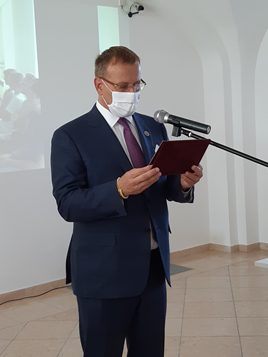 Ďakujeme!
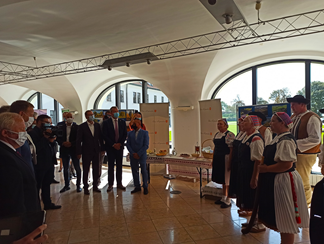 [Speaker Notes: 818496 dopísať číslo projektu]